3ο ΓΕΝΙΚΟ ΛΥΚΕΙΟ ΗΡΑΚΛΕΙΟΥ  ΚΡΗΤΗΣERASMUS+KA1
ΤΙΤΛΟΣ ΠΡΟΓΡΑΜΜΑΤΟΣ

                            ΟΛΟΙ  ΙΔΙΟΙ   ΟΛΟΙ ΔΙΑΦΟΡΕΤΙΚΟΙ 
                ΣΤΟ ΔΕΝΤΡΟ ΤΗΣ  ΕΚΠΑΙΔΕΥΣΗΣ  ΚΑΙ ΤΗΣ ΓΝΩΣΗΣ
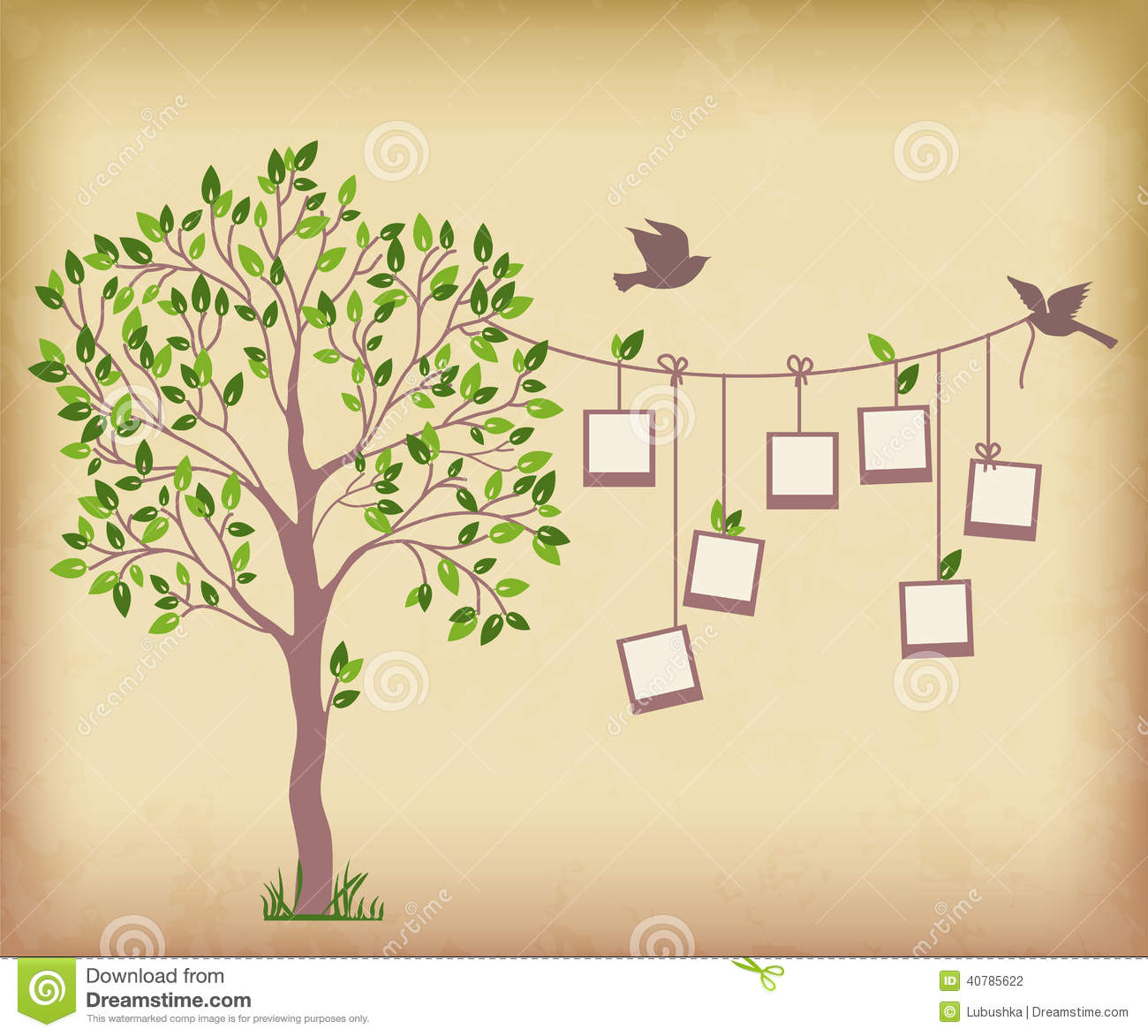 ΒΑΣΙΚΗ ΔΡΑΣΗ: ΜΑΘΗΣΙΑΚΗ ΚΙΝΗΤΙΚΟΤΗΤΑ
                      ΑΤΟΜΩΝ

ΤΥΠΟΣ ΔΡΑΣΗΣ: ΚΙΝΗΤΙΚΟΤΗΤΑ ΠΡΟΣΩΠΙΚΟΥ
               ΣΧΟΛΙΚΗΣ ΕΚΠΑΙΔΕΥΣΗΣ
ΒΑΡΚΕΛΩΝΗ                                                                 ΛΕΜΕΣΟΣ(IΣΠΑΝΙΑ)                                                                         (ΚΥΠΡΟΣ)ΑΥΓΟΥΣΤΟΣ 2017                                                     ΜΑΡΤΙΟΣ 2018
ΒΑΡΚΕΛΩΝΗ ( ΑΥΓΟΥΣΤΟΣ 2017)
ΔΙΑΠΟΛΙΤΙΣΜΙΚΗ ΕΠΙΚΟΙΝΩΝΙΑ ΣΤΗΝ ΕΚΠΑΙΔΕΥΣΗ
 (Ιntercultural communication in education)

ΛΕΜΕΣΟΣ: ( ΜΑΡΤΙΟΣ 2018)  
EΝΣΩΜΑΤΩΣΗ ΠΡΟΣΦΥΓΩΝ ΚΑΙ ΜΕΤΑΝΑΣΤΩΝ ΣΤΗΝ ΕΥΡΩΠΗ ΜΕΣΩ ΜΙΑΣ ΜΗ ΤΥΠΙΚΗΣ ΕΚΠΑΙΔΕΥΣΗΣ
  (REFUGEES AND IMMIGRANTS-Social inclusion to EU through non formal education)
ΑΝΑΓΚΑΙΟΤΗΤΑ ΤΟΥ ΣΧΕΔΙΟΥ
Οι νέες κοινωνικές, οικονομικές και πολιτικές συνθήκες μεταβάλλουν ριζικά τις ζωές των ανθρώπων και τους εντάσσουν σε διαφορετικά περιβάλλοντα ( ζωής , εκπαίδευσης, εργασίας ή και αναψυχής).
Οι εστίες πολέμου δημιουργούν κύματα προσφύγων και μεταναστών. Οι δομές της εκπαίδευσης οφείλουν να είναι προετοιμασμένες.
 Η πολυπολιτισμικότητα της σύγχρονης κοινωνίας.
Η εξωστρέφεια του νέου σχολείου.
ΣΤΟΧΟΙ ΤΩΝ ΔΟΜΗΜΕΝΩΝ ΣΕΜΙΝΑΡΙΩΝ
Ενημέρωση των εκπαιδευτικών για τις τρέχουσες εξελίξεις πάνω σε αυτά τα θέματα.

Εξέλιξη των επαγγελματικών τους προσόντων.

Εμπλουτισμός και ανανέωση των μεθόδων διδασκαλίας με νέα παιδαγωγικά και εκπαιδευτικά μοντέλα.

Γνωριμία, ανταλλαγή απόψεων και καλών πρακτικών με εκπαιδευτικούς άλλων σχολείων.

Κατάθεση προσωπικών εμπειριών
Εξάσκηση ξένων γλωσσών
ΧΡΟΝΟΣ ΥΛΟΠΟΙΗΣΗΣ ΤΟΥ ΣΧΕΔΙΟΥ:  2 ΕΤΗ ( 2017-’18 ΚΑΙ 2018-’19)
ΤΡΟΠΟΣ ΕΦΑΡΜΟΓΗΣ ΤΟΥ ΣΧΕΔΙΟΥ :
-Στην αρχή κάθε σχολικής χρονιάς ενημερώνεται η Διεύθυνση και ο Σύλλογος των Εκπαιδευτικών για τις επικείμενες δράσεις και τους στόχους τους.
Συστήνεται  παιδαγωγική ομάδα για την επίβλεψη της υλοποίησής του.
Οι δραστηριότητες κατανέμονται ανά τρίμηνο κάθε σχολικής χρονιάς και ακολουθούν συγκεκριμένη θεματολογία.
ΔΡΑΣΤΗΡΙΟΤΗΤΕΣ  2017-’18
Οι μαθητές κατανεμημένοι σε ομάδες μελετούν και παρουσιάζουν:
Α΄ΤΡΙΜΗΝΟ: θέματα ανάδειξης πολιτισμικής κληρονομιάς κάθε λαού ( ιδιαίτερης καταγωγής των μαθητών)π.χ γλώσσα, ιστορία,ήθη και έθιμα,παραδοσιακή τέχνη,λαϊκοί μύθοι, κοινωνικές δομές κ.α
Τρόποι παρουσίασης: α) Κειμενικά είδη(άρθρα, δοκίμια, πραγματείες, χρονικά, μαρτυρίες, επιστολές, συνεντεύξεις κ.α) 
  β)αξιοποίηση των νέων τεχνολογιών(power point,videos,comics κ.α
γ)Εικαστικές εκθέσεις, αφίσα, φωτογραφία κ.α δ)
δ)  μουσικές συναυλίες, λαϊκοί χοροί
ε) φεστιβάλ γλωσσών ( έκφρασης και δημιουργίας)
στ) αθλητικές εκδηλώσεις
ζ) θεατρικές παραστάσεις

ΣΤΟΧΟΣ: Γνωριμία και αλληλεπίδραση των πολιτισμών, αποδοχή του διαφορετικού.
Β΄ΤΡΙΜΗΝΟ: Η θεματολογία αφορά στον    ρατσισμό ( εθνικό,κοινωνικό,φυλετικό, οικονομικό κ.λ.π)
ΔΡΑΣΤΗΡΙΟΤΗΤΕΣ:Εκτός από τις προαναφερθείσες προτείνεται και η διανομή ρόλων ή δραματοποίηση ανάλογα με τα προσφερόμενα μαθήματα.  
ΣΤΟΧΟΣ: Η ενημέρωση,η ευαισθητοποίηση και η αφύπνιση των νέων για  την εξάλειψη φαινομένων μισαλλοδοξίας, βίας και φανατισμού,την αποφυγή προκαταλήψεων και στερεοτυπικών απόψεων.
Γ΄ΤΡΙΜΗΝΟ: ΑΤΟΜΙΚΑ ΔΙΚΑΙΩΜΑΤΑΔΡΑΣΤΗΡΙΟΤΗΤΕΣ: Όπως παραπάνω. Σε όλες τις θεματολογίες θα αξιοποιηθεί η Σχολική βιβλιοθήκη , η Λέσχη Φιλαναγνωσίας, οι νέες τεχνολογίες και τα Μ.Μ.Ε.
ΣΤΟΧΟΣ: Ίσες ευκαιρίες σε όλους ( στη ζωή, τη μόρφωση, την εργασία, την Ψυχαγωγία κ.α)
2018-19
Α΄ΤΡΙΜΗΝΟ: Κοινωνικός αποκλεισμός
Β΄ΤΡΙΜΗΝΟ: Δικαιώματα του παιδιού
Γ΄ΤΡΙΜΗΝΟ: Παρουσίαση της ιδιαίτερης συνεισφοράς ατόμων και λαών στον πολιτισμό (γράμματα,επιστήμες,τέχνες,μουσική κ.α)
ΧΩΡΟΙ ΕΚΔΗΛΩΣΕΩΝ: Οι εκδηλώσεις θα πραγματοποιηθούν εντός και εκτός σχολείου
  (π.χ Δημοτικές αίθουσες,ανοιχτούς χώρους,πλατείες κ.λ.π)
ΣΤΟΧΟΙ-ΔΙΑΔΟΣΗ ΑΠΟΤΕΛΕΣΜΑΤΩΝ
Στόχος των παραπάνω εκδηλώσεων είναι η σύμπραξη και η συνεργασία σχολείου-τοπικής κοινωνίας πάνω στη διαμόρφωση κοινών πρακτικών και συμπεριφορών που εξασφαλίζουν την κοινωνική συνοχή και αλληλεγγύη.
Με την υλοποίηση Ευρωπαϊκών προγραμμάτων το σχολείο θα αποκτήσει μια πιο σύγχρονη εικόνα έκφρασης και επικοινωνίας βγαίνοντας από τη στασιμότητα και τον απομονωτισμό του.
Σε τοπικό επίπεδο θα δώσει το έναυσμα και σε άλλα σχολεία να εμπλακούν σε αυτή την ενδιαφέρουσα εμπειρία ενώ σε εθνικό επίπεδο συμβάλλει στην ανάμειξη της χώρας σε νέες καινοτόμες εκπαιδευτικές δράσεις που την καθιστούν ισοδύναμο εταίρο στην ανταλλαγή καλών εκπαιδευτικών πρακτικών στην Ευρώπη.
Συνέχεια αποτελεσμάτων-Αντίκτυπος
Ιδιαίτερα οφελημένες θα είναι η σχολική κοινότητα ( εκπαιδευτικοί, μαθητές, γονείς) και η τοπική κοινωνία ( δημόσιοι και ιδιωτικοί φορείς) διότι θα έχουν την ευκαιρία να διαπιστώσουν ότι το σχολείο είναι ένας ζωντανός οργανισμός που αφουγκράζεται τα μηνύματα των καιρών και ανταποκρίνεται στις προκλήσεις τους προετοιμάζοντας τον πολίτη του μέλλοντος με κρίση , ενσυναίσθηση και αλληλεγγύη στις ευπαθείς κοινωνικές ομάδες.
Η διαδραστική επικοινωνία και συνεργασία όλων ενδυναμώνει τους στόχους της εκπαίδευσης που αποκτά πλέον μια νέα προοπτική για το σχολείο του μέλλοντος.
ΕΥΧΑΡΙΣΤΩ ΓΙΑ ΤΗΝ ΠΡΟΣΟΧΗ ΣΑΣ!     ΤΕΡΖΑΚΗ ΜΑΡΙΑΝΝΑ  ΥΠΕΥΘΥΝΗ ΣΧΕΔΙΑΣΜΟΥ